Admixed Background Effects on Tracking Reconstruction
By Benjamen Sterwerf
1
Overview
Pipeline
Cuts and Observables
Vertex Cut Effects on Efficiency
2
Tracking Reconstruction Effects of Backgrounds
Uses the HEPMC Admixing Code found at: https://github.com/eic/HEPMC_Merger/tree/koljadev 
Using DIS for the signal event 
10x100 GeV^2
Min Q^2=10
Three Main Background Types included in the study:
Synchrotron Radiation, Proton Beam Gas, and Electron Beam Gas
Currently focusing on Proton Beam Gas
Signal File(s)
Merger Code
GEANT/EICRECON
Analysis
Background Files
3
Merger Code Modification
Admixing Code works with the frequency of background events.
Not every signal event was being admixed to a background event
Does not reflect the performance of EICRECON with admixed background events
Modified the background admixing code so that there is always At Least One (ALO) background event admixed
4
Cuts Applied and Geometry Used
Pt Cut=150 MeV
Rudimentary Multiple Track Filtering:
Parameters to reject duplicates:
PDG=/=0 (Flag that the particle was not matched)
Eta Difference between two candidates >0.002
Phi Difference between two candidates >2 mrad
pT Difference between potential duplicates of >10% of the matched pT
(pT2-pT1)/pT1 *100%

Charge =/= 0 (Only Charged Particles)
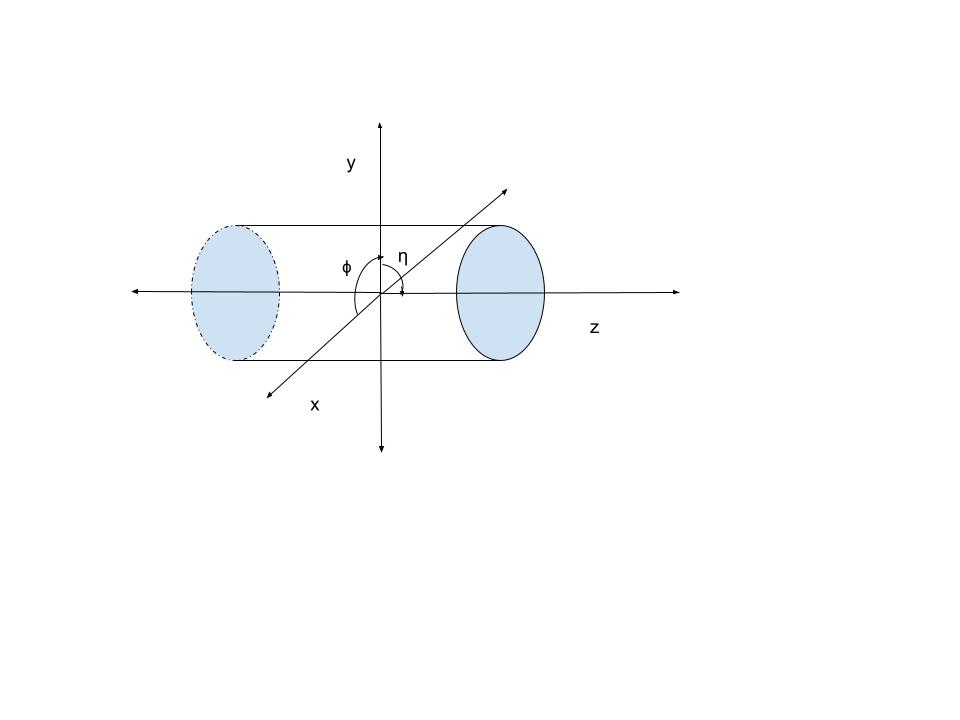 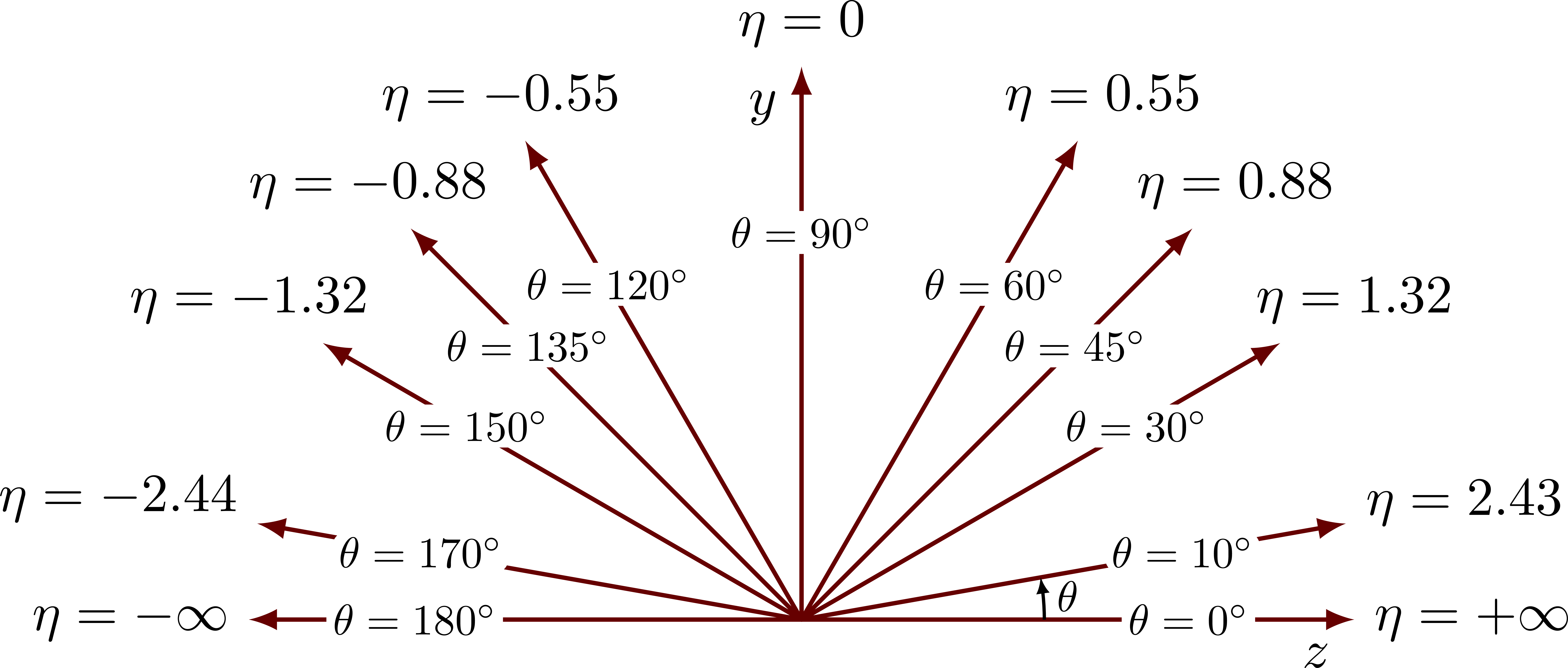 Hadron
Electron
5
Observables (eta, pT, phi)
Pure Signal
Pure Signal
Pure Signal
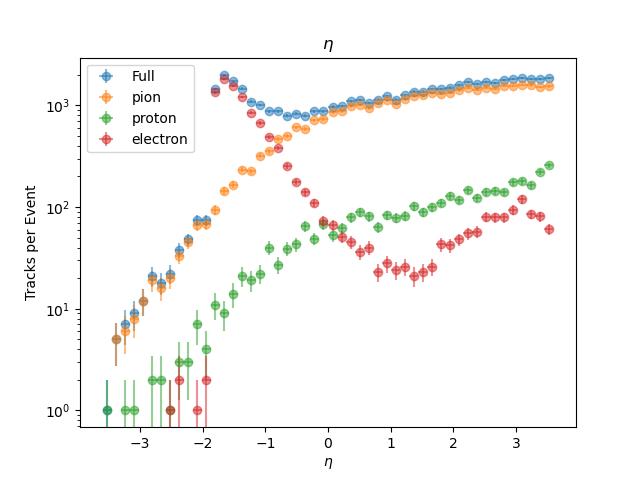 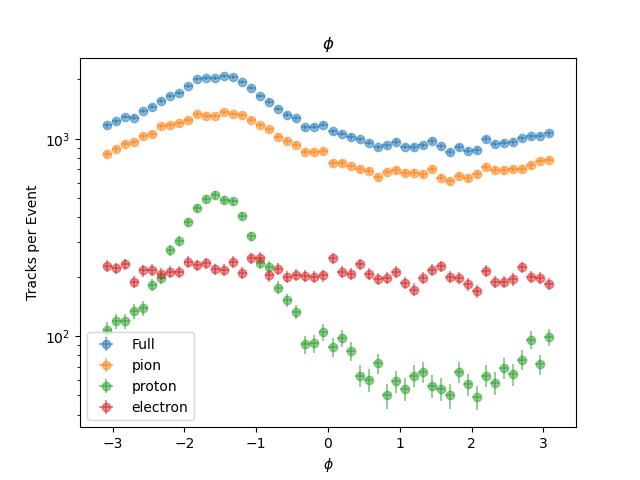 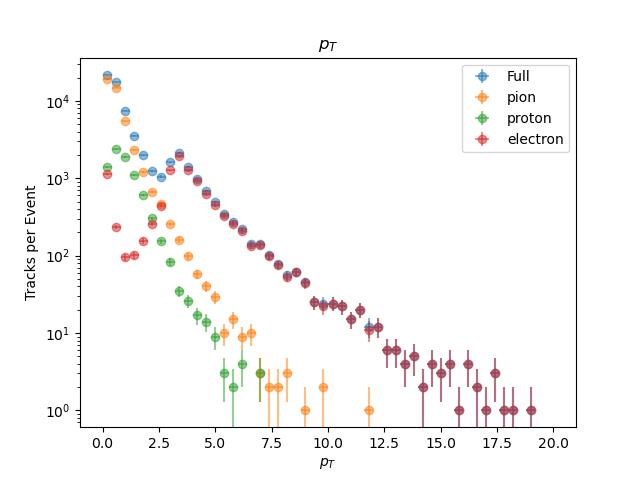 Hadron Gas Admixed
Hadron Gas Admixed
Hadron Gas Admixed
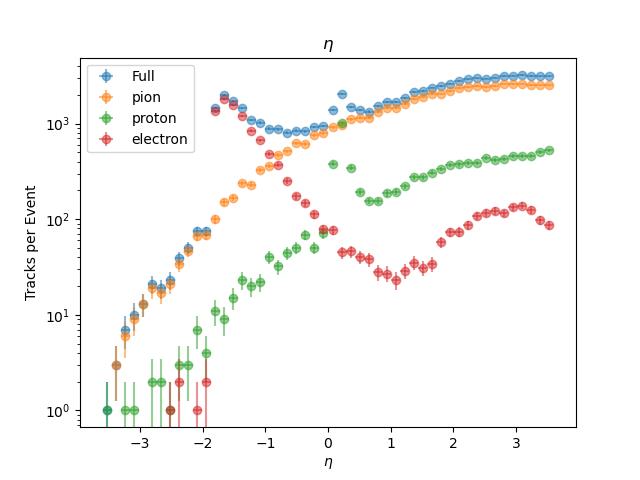 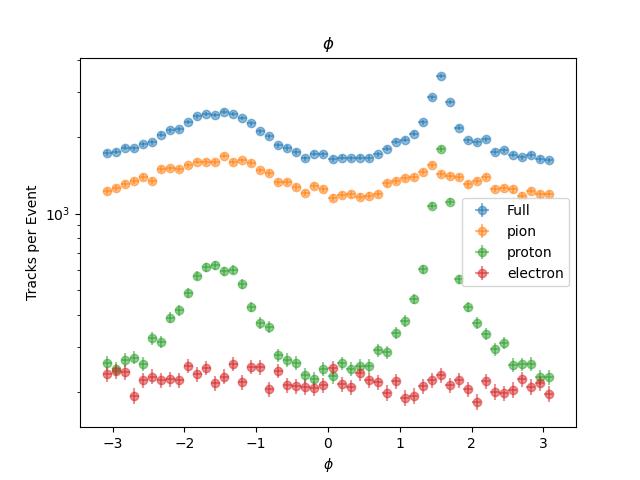 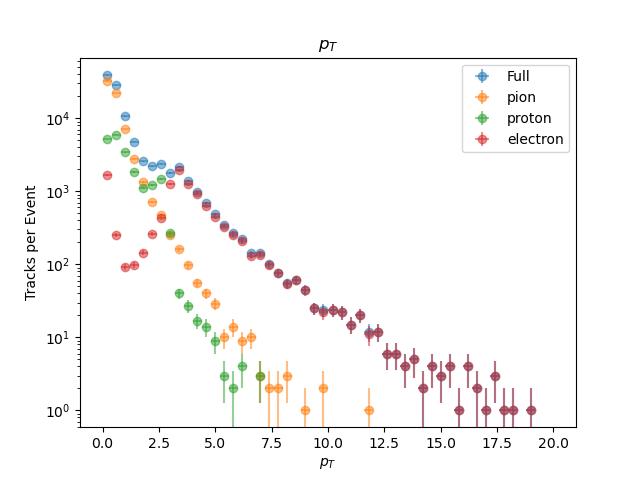 6
Observables (eta, pT, phi)
Old Admixed
Old Admixed
Old Admixed
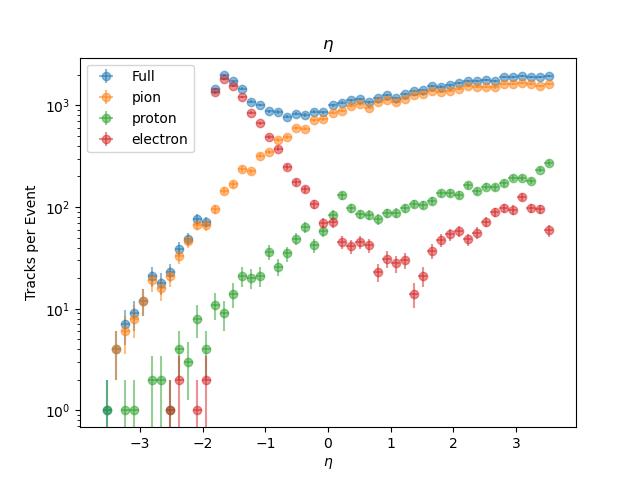 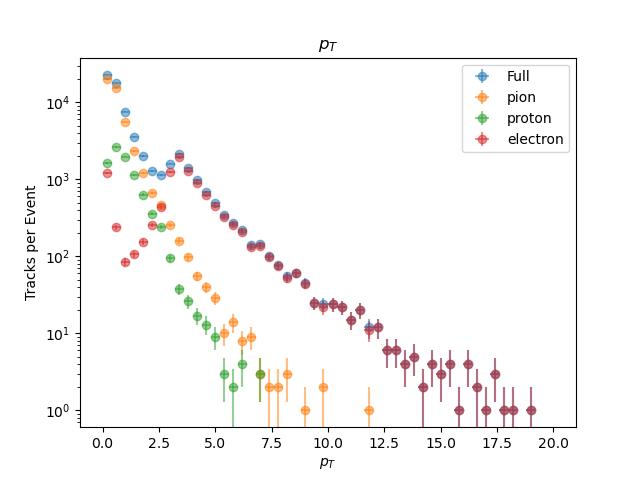 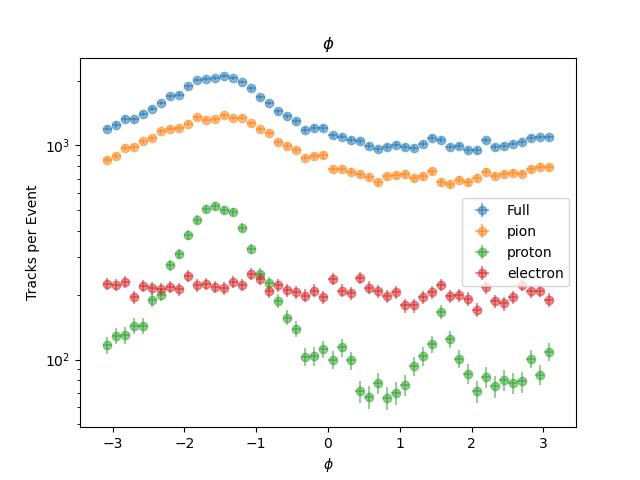 Hadron Gas Admixed
Hadron Gas Admixed
Hadron Gas Admixed
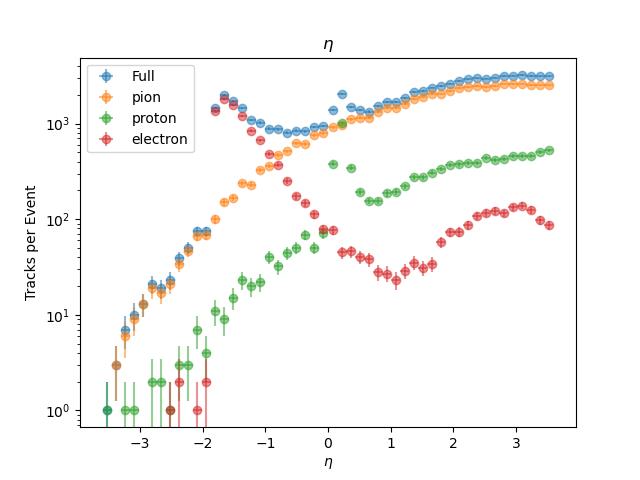 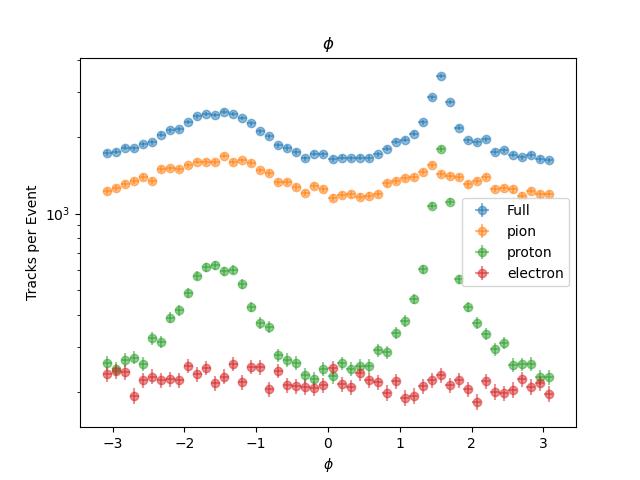 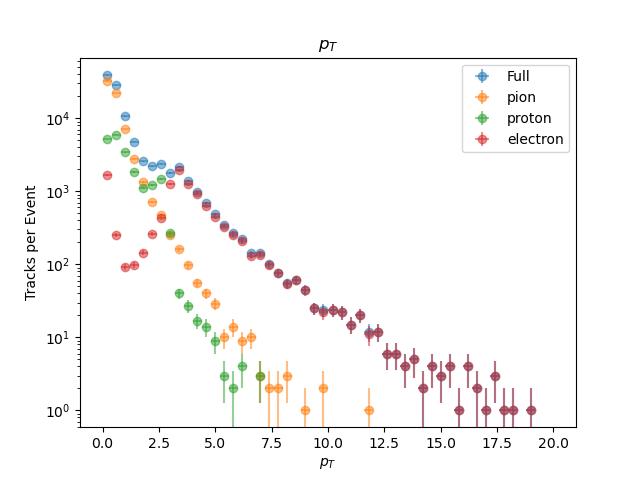 7
Vertex Cut Study
8
ACTs Location B
Z coordinates of the reconstructed central vertex
Delta Z= Loc B Reconstructed - Simulation Central Vertex
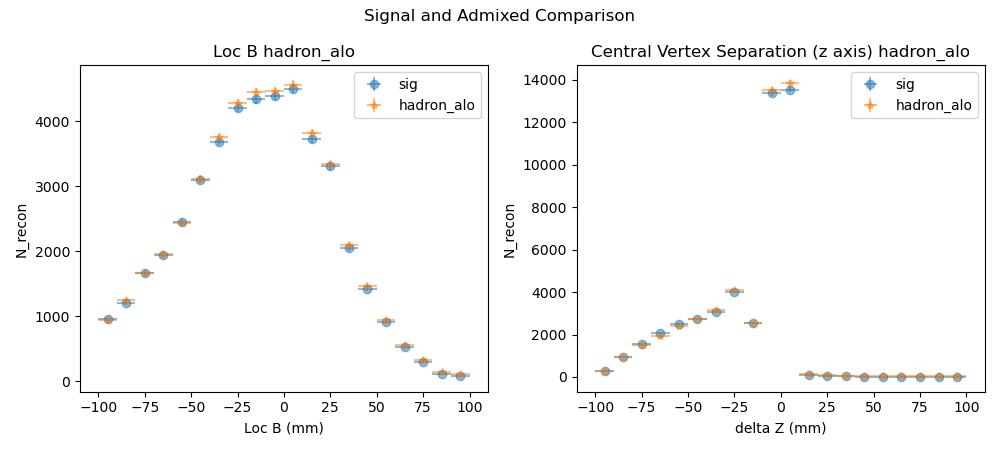 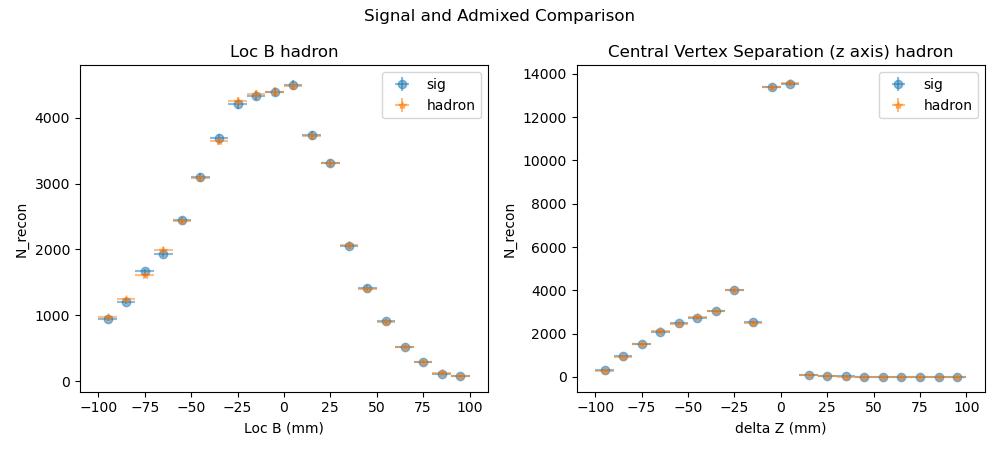 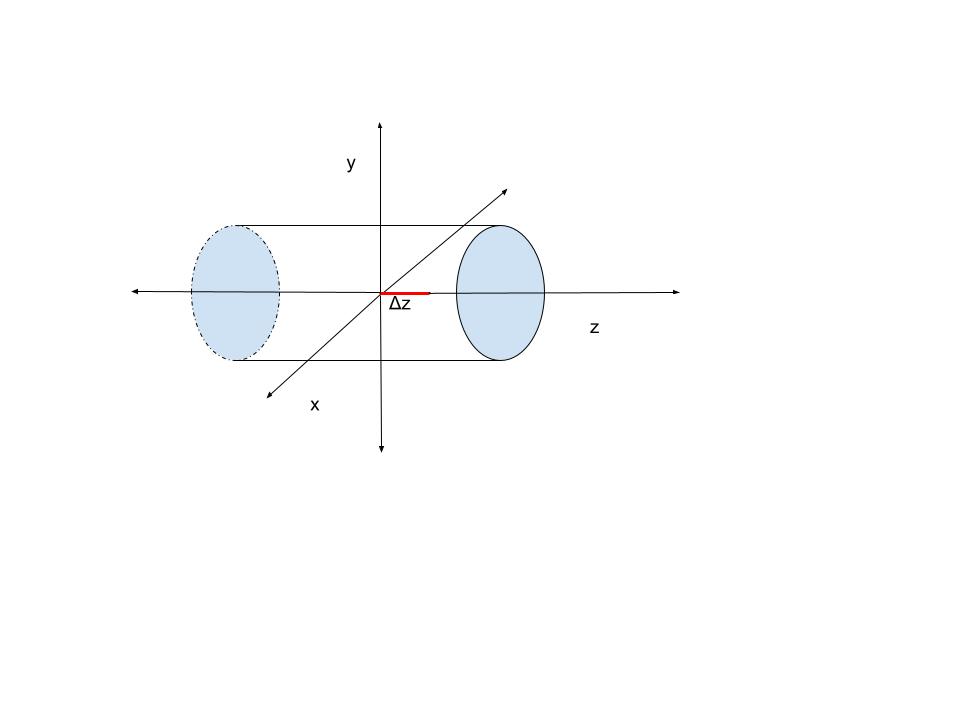 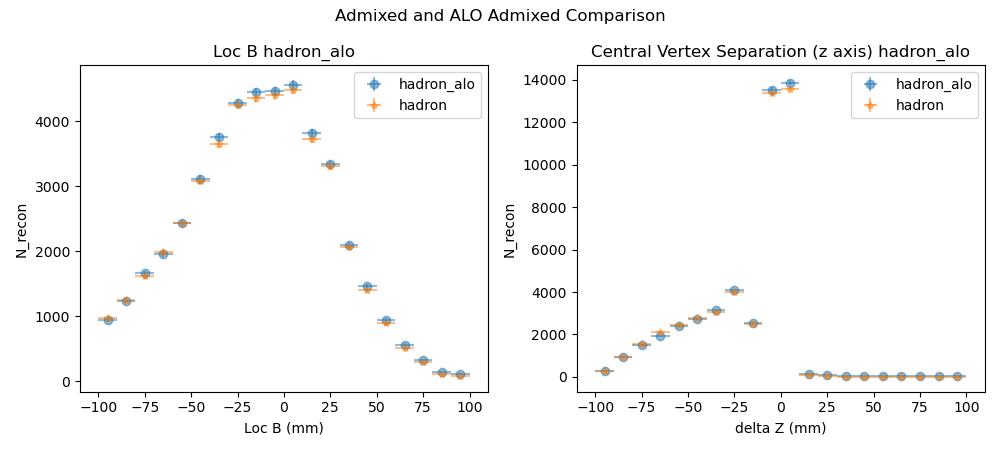 29/02/2024
9
Efficiency Comparison (Bin by Bin)
Efficiency= (Recon, matched)/(Generated, matched + Gen, Unmatched)
Cut of 100 mm
Smallest Cut of 1mm
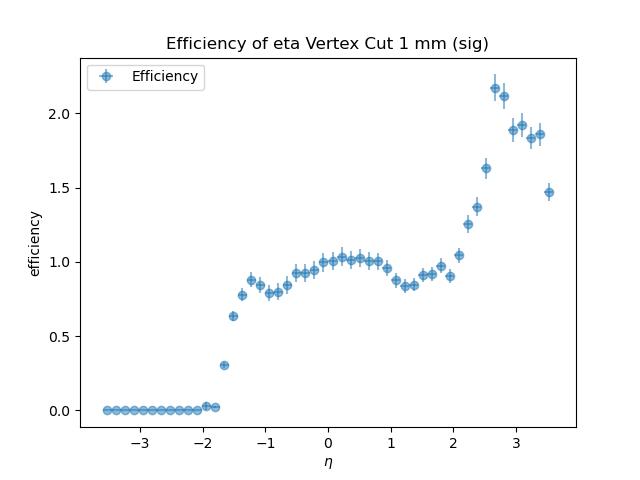 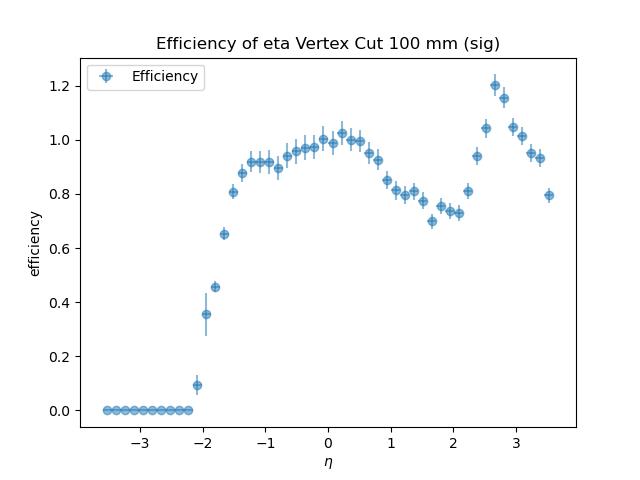 Pure Signal
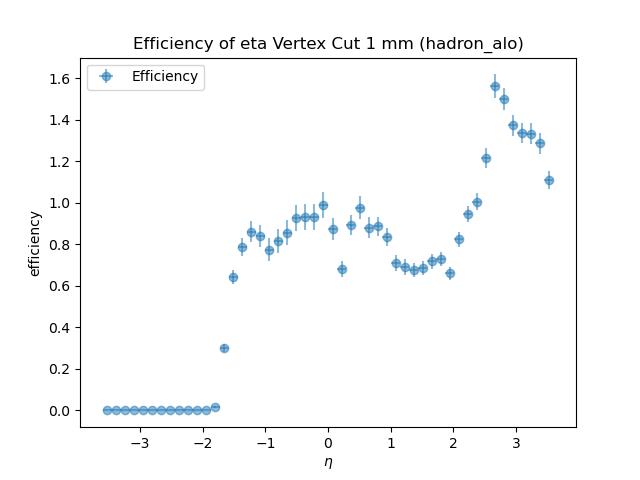 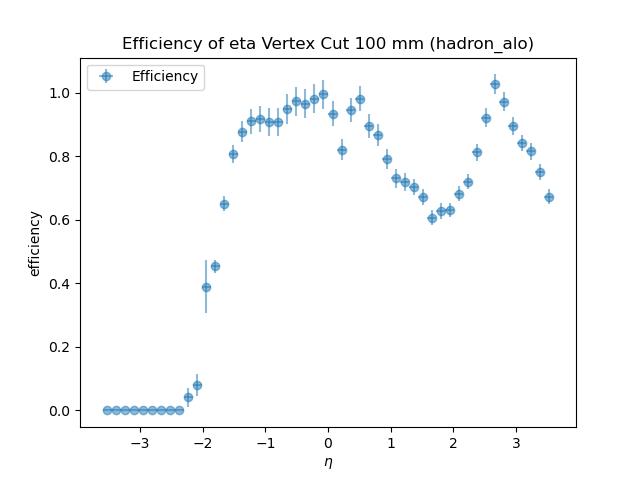 At least One Hadron Gas event added
10
Vertex Cut Study
At least One Hadron Gas event added
Pure Signal
Original Admixing Code result
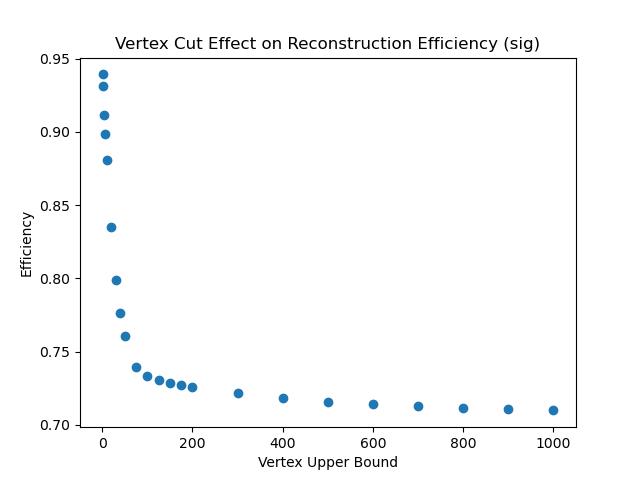 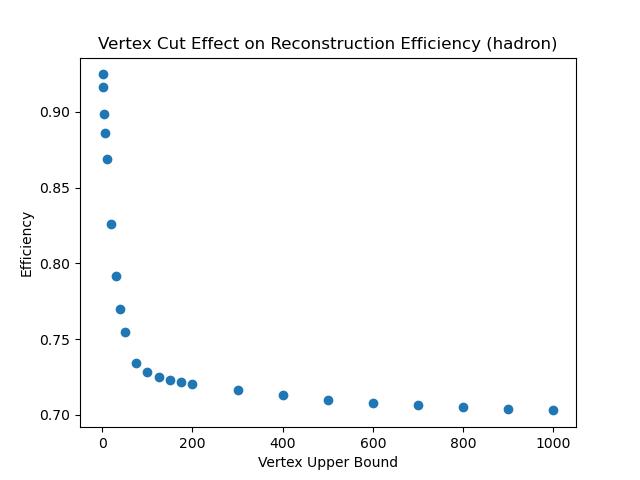 (mm)
(mm)
(mm)
Efficiency= (Recon, matched+ Recon, unmatched)/(Generated, matched + Gen, Unmatched)
11
Observables
Largest Cut of 1cm
Notable Feature: Excess in Reconstructed tracks towards positive eta.
Smallest Cut of 1mm
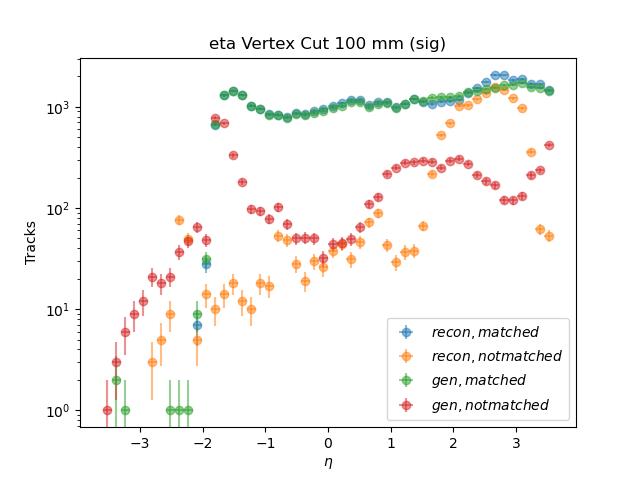 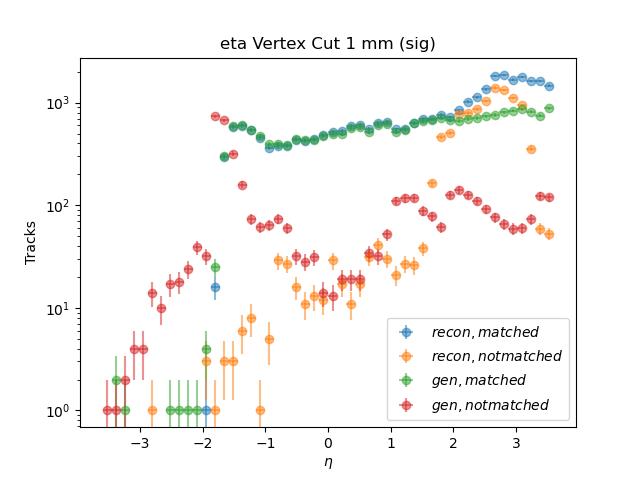 Pure Signal
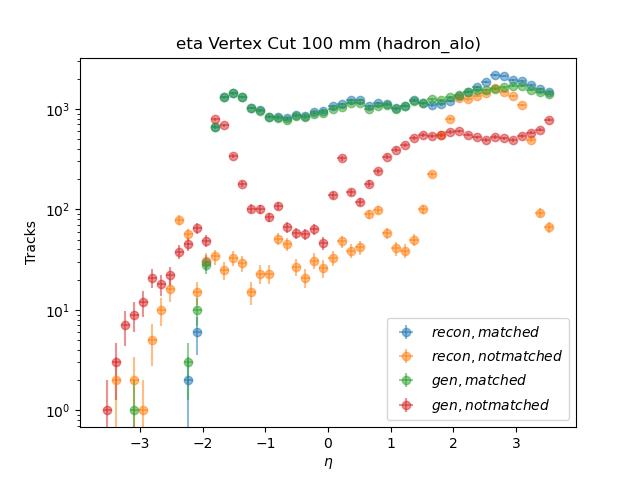 At least One Hadron Gas event added
12
Reconstructed Particle Breakdown
13
Eta of Reconstructed Tracks
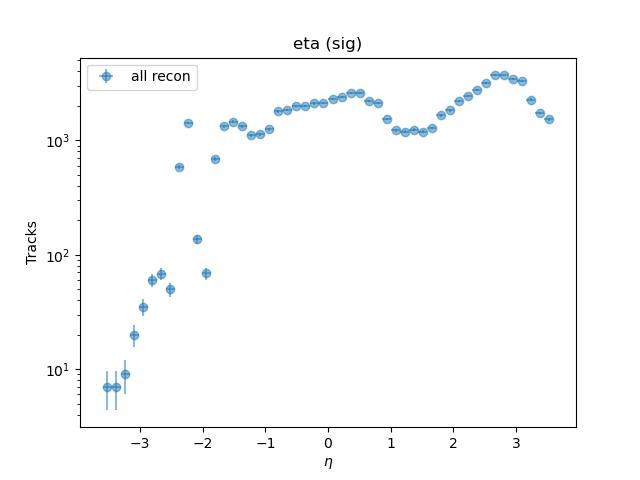 Extraneous tracks
Reconstructed Tracks With:
PDG=0
Important Tracks
Reconstructed Tracks With:
PDG=/=0
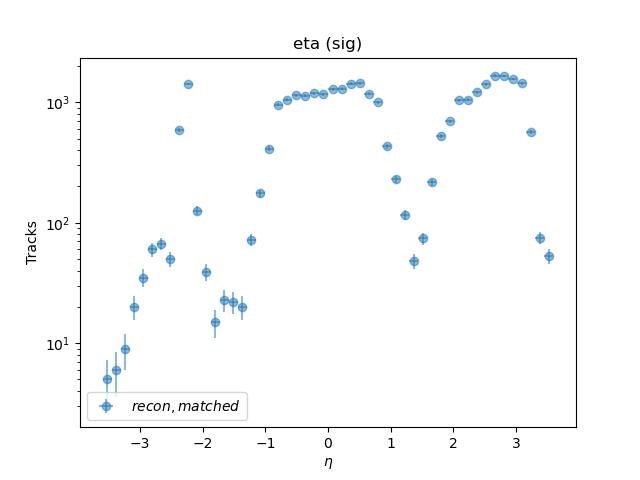 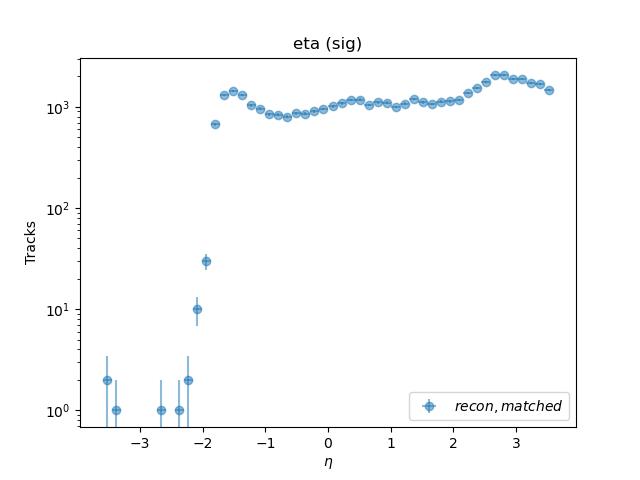 14
Eta of Reconstructed Tracks (PDG=0 Breakdown)
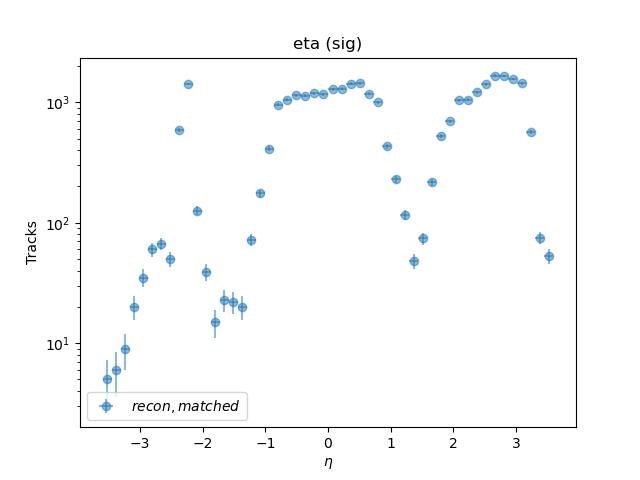 Not Matched and
Not Duplicates
Filtered out Duplicates
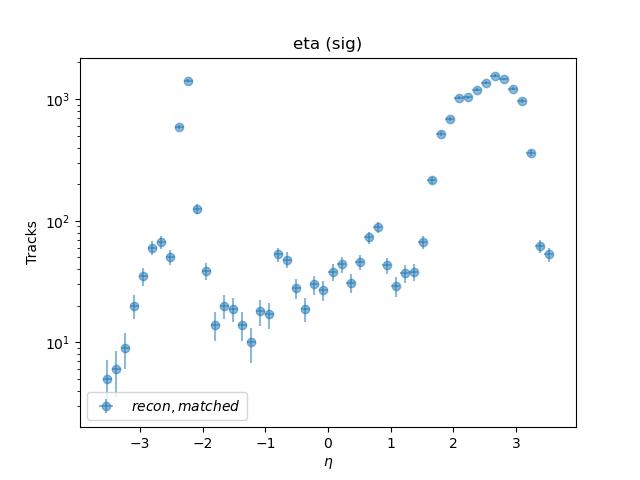 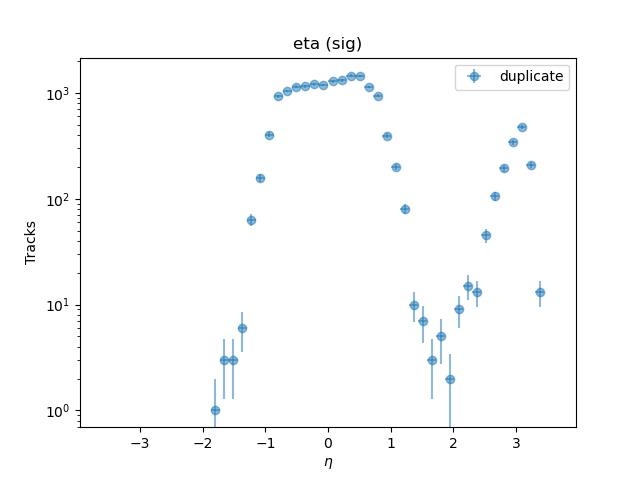 The reconstructed tracks that are not matched and not duplicates of matched tracks inherit the reconstructed tracks in the negative eta regime.
15
Next Steps
Figure out the root cause of the extra reconstructed tracks
Use the truth information to sort tracks into signal or background
16